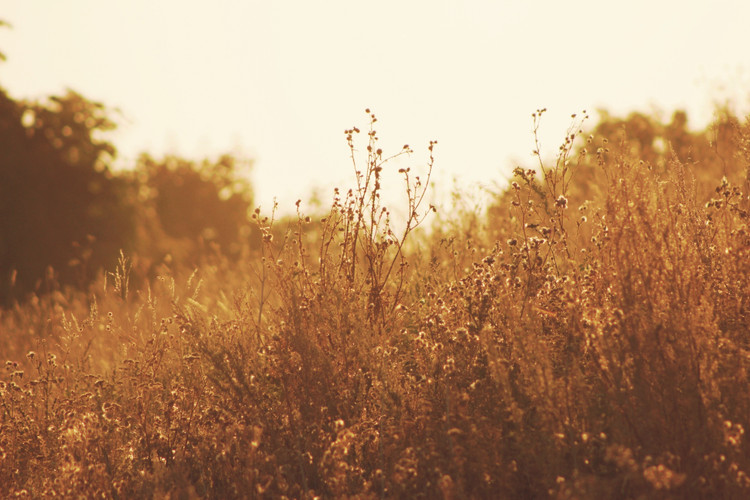 金色的草地
语文 三年级 上册 配人教版
时间: xxx
主讲人：xippt
新课导入
大家喜欢郊游吗？在郊游的时候。你一定见过绿色的草地，但是你见过金色的草地吗？今天咱们就去看看金色的草地是什么样子的。
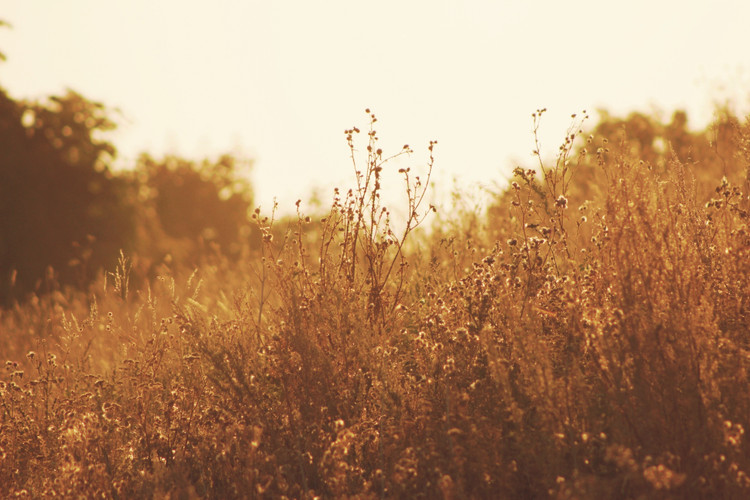 字词乐园
会写字
pú
yīnɡ
shènɡ
shuǎ
蒲
英
盛
耍
hǎn
qiàn
diào
ér
喊
欠
钓
而
字词乐园
会写字
chá
lǒng
qù
xǐ
shuì
趣
拢
察
喜
睡
字词乐园
易错提示
耍：注意上面是“而”。
钓：右半部分是“勺”，不要写成“勾”。
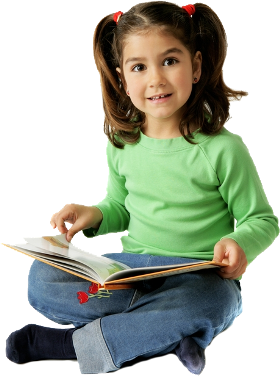 字词乐园
pú
会认字
蒲
组词：蒲公英  蒲扇  蒲柳之姿
yīnɡ
英
组词：蒲公英  英雄  英姿飒爽
shuǎ
耍
组词：玩耍  耍猴  耍脾气
字词乐园
qiàn
会认字
欠
组词：哈欠  欠账  两不相欠
diào
钓
组词：钓鱼  钓竿  沽名钓誉
lǒnɡ
拢
组词：合拢  拉拢  谈不拢
字词乐园
词语解释
假装：故意做出某种动作或姿态来掩饰真相。
观察：仔细察看（事物或现象）。
合拢：合到一起，闭合。
一本正经：形容很规矩，很庄重。
引人注目：引起人的注意，使人把视线集中在一点上。
字词乐园
词语运用
我（         ）到妹妹为了引起大人的注意，（         ）出（             ）的样子，摇头晃脑地背起了唐诗，引得大家哈哈大笑。
观察
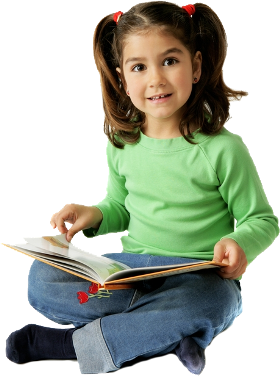 假装
一本正经
字词乐园
词语积累
含有“一”的成语
一本正经
一五一十
一鸣惊人
一刀两断
一针见血
一呼百应
字词乐园
观察---
视察
近义词
假装---
伪装
一本正经---
不苟言笑
反义词
张开---
合拢
喜爱---
讨厌
chénɡ（盛饭）
盛
shènɡ（丰盛）
引人注目---
默默无闻
多音字
今天的饭菜真丰盛（shènɡ）啊！妈妈先给爷爷盛（chénɡ）了一碗米饭，才招呼我和爸爸吃饭。
课文朗读
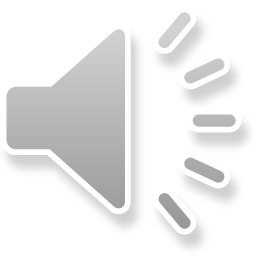 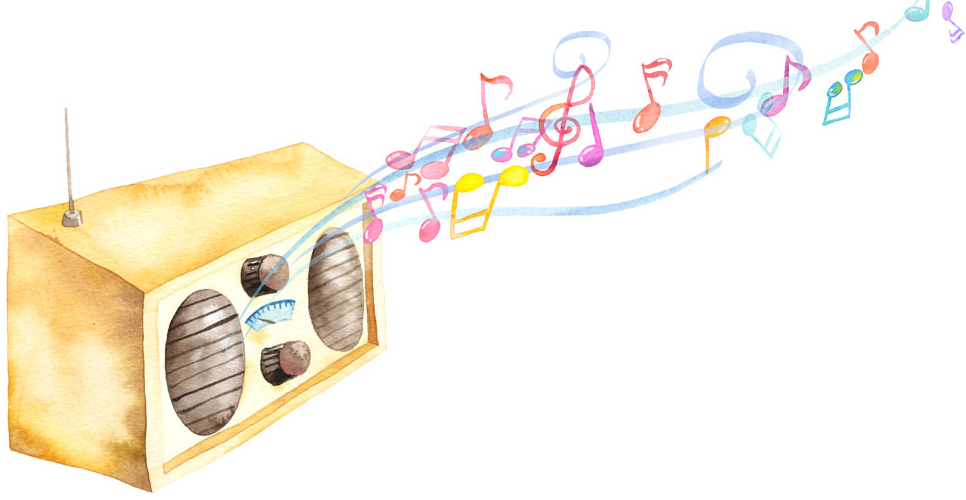 小喇叭朗读开始了，点一点音箱，一起听。
边听边想：课文主要写了什么？
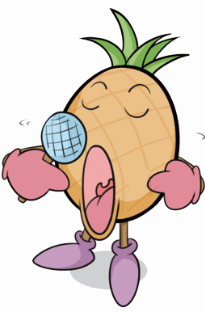 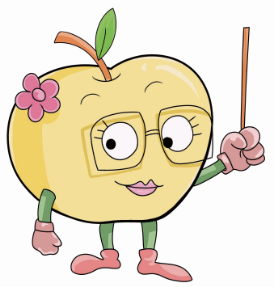 初步感知
初步感知1
1.课文主要写了什么？
课文通过介绍“我”从拿蒲公英寻开心到喜爱它的感情变化以及“我”意识到蒲公英是有生命的，抒发了“我”对蒲公英的喜爱之情以及对自然、对生命的尊重、热爱之情。
初步感知
初步感知2
2.课文可以分成几部分？各部分大意是什么？
第一部分（第1-2自然段）：写蒲公英盛开的时候，草地就变成了金色，给“我们”带来了不少快乐。
    第二部分（第3自然段）：写“我”偶然发现草地会变色以及草地变色的原因。
    第三部分（第4自然段）：写“我”对蒲公英的感情发生了变化。
重难点解析
重难点1
我们住在乡下，窗前是一大片草地。草地上长满了蒲公英。
“一大片”“长满”说明蒲公英很多，也是草地变成金色的原因。
重难点解析
重难点2
有一次，弟弟跑在我面前，我装着一本正经的样子，喊：“谢廖沙！”他回过头来，我就使劲一吹，把蒲公英的绒毛吹到他的脸上。弟弟也假装打哈欠，把蒲公英的绒毛朝我脸上吹。
表现了我和弟弟的活泼、调皮。这一情节也体现了蒲公英给“我们”带来的乐趣。
板书设计
蒲公英盛开——草地金色
对大自然的喜爱之情
草地上玩耍——带来快乐
金色的草地
早晚合拢——绿色
颜色有变化
中午花开——金色
喜爱蒲公英——一起睡觉、起床
课堂演练
1.选词填空。
观察
观看
观察
（1）我们来到草地上（        ）蒲公英。
（2）爸爸正坐在电视机前（          ）篮球比赛。
观看
2.照样子写句子。
例：多么可爱的草地！
可爱
多么
的蒲公英啊！
版权声明
感谢您下载xippt平台上提供的PPT作品，为了您和xippt以及原创作者的利益，请勿复制、传播、销售，否则将承担法律责任！xippt将对作品进行维权，按照传播下载次数进行十倍的索取赔偿！
  1. 在xippt出售的PPT模板是免版税类(RF:
Royalty-Free)正版受《中国人民共和国著作法》和《世界版权公约》的保护，作品的所有权、版权和著作权归xippt所有,您下载的是PPT模板素材的使用权。
  2. 不得将xippt的PPT模板、PPT素材，本身用于再出售,或者出租、出借、转让、分销、发布或者作为礼物供他人使用，不得转授权、出卖、转让本协议或者本协议中的权利。
课堂演练
3.对于草地的变色，“我”的两次发现有什么不同？给我们什么启示？
第一次发现是无意中的发现，第二次是在有意识、仔细观察的基础上的发现。启示我们：大自然中有无穷的奥妙，我们要善于观察，勤于思考，勇于探究，这样才会有所发现。
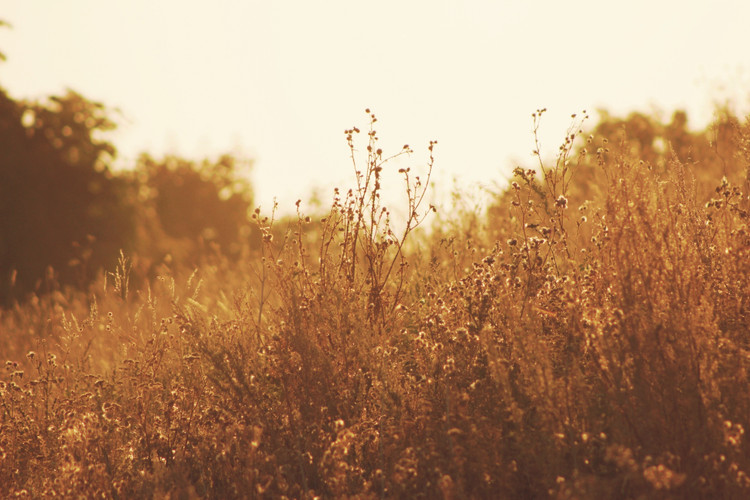 感谢聆听
语文 三年级 上册 配人教版
时间: xxx
主讲人：xippt